Психофізична проблема
Постановка психофізіологічної проблеми
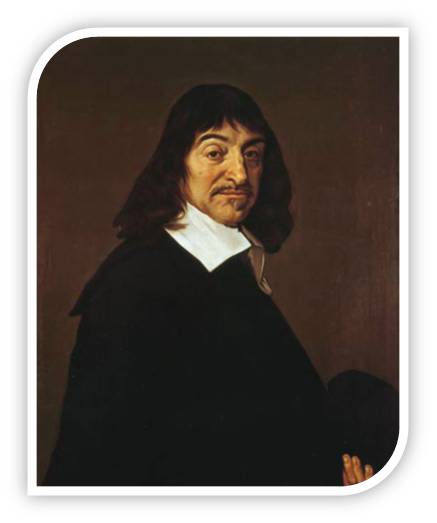 Р. Декарт
«Вищі психічні процеси не можуть бути прямо виведені з фізіологічних (тілесних) процесів або тим більше зведені до них»
Постановка психофізіологічної проблеми
Т. Гоббс
Г. Лейбніц
Мислення - похідна від тілесних процесів, і має вивчатися за допомогою спостереження різноманітних рухів тіла.
Думка - суб'єктивне явище, а тілесні рухи - об'єктивне.
Душа діє за законом кінцевих причин (наприклад, у відповідності з метою)
Тіло -  діє за законами діючих причин.
Тіло є похідною від душі.
Постановка психофізіологічної проблеми
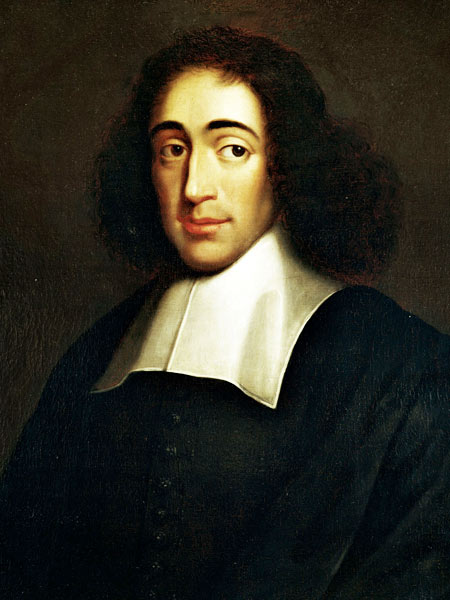 Б. Спіноза
Не має двох окремих субстанцій, а є єдина природа.
Чим більш активна людина в світі, тим більш абсолютно вона діє, тобто чим вище організація тіла, тим вище духовна свідомість.
Тілесно - пластичний канон античності
Тіло - це певне ставлення до норми, ідеалу, сверхчутливому (духовному), його вираження в тій чи іншій мірі.
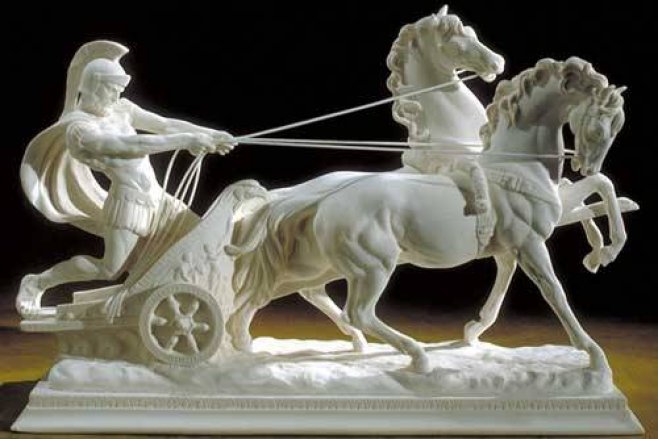 Ідеал
XIX століття
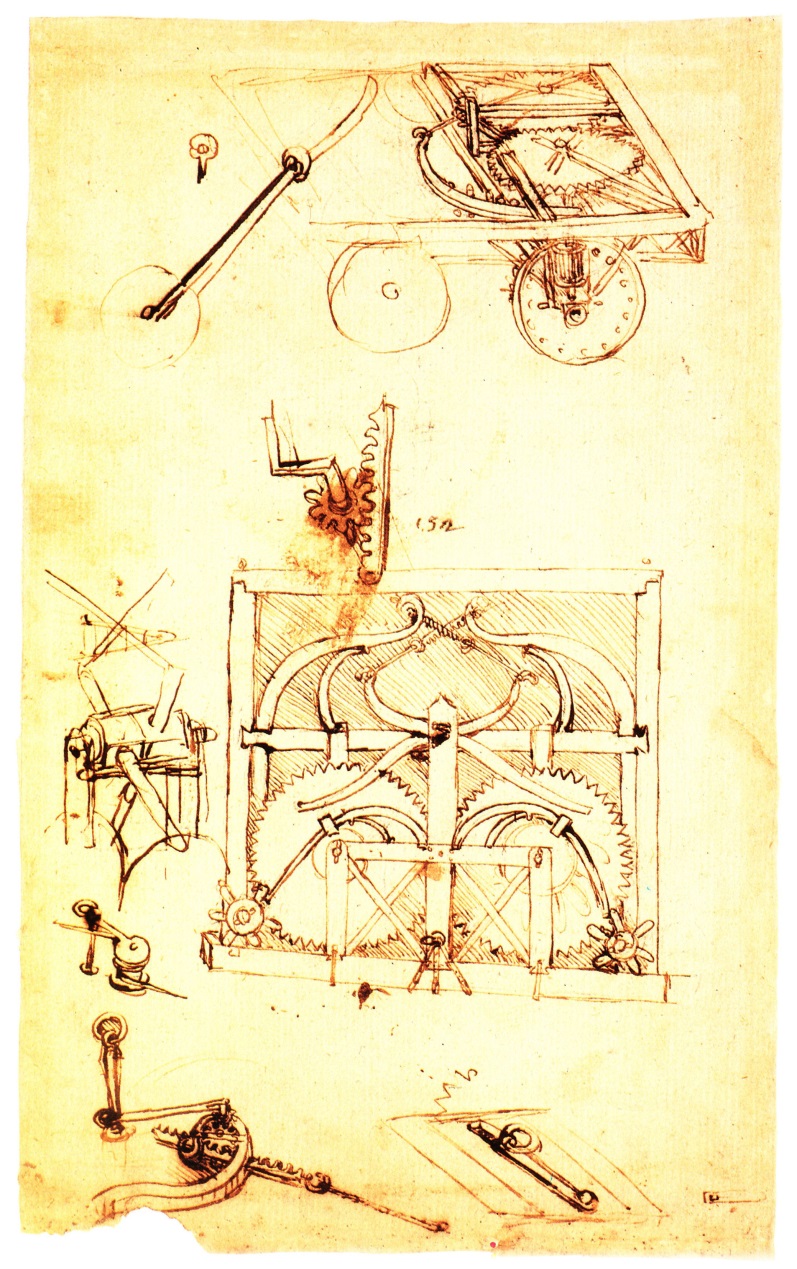 Відчуження від тіла.
Відокремлення емоції від розуму.
Використання тіла як машини
Прагнення до здійснення картезіанської мрії про абсолютний контролі над тілом.
Вирішення психофізіологічної проблеми
Біхевіоризм
Фізіологічний редукціонізм
психічна діяльність - систему умовних рефлексів, утворена на основі безумовного підкріплення умовних сигналів
існування душі практично заперечується.
мозок виділяє думку;
досліджувати думку можна тільки вивчаючи мозкові процеси;
психологію замінити фізіологією
Інші поведінкові теорії
Соціологічний редукціонізм
Кібернетичний редукціонізм
особистість є сукупності суспільних відносин;
психічні процеси лише реакція на середовище;
всі психічні прояви тільки ускладненні соціальним оточенням інстинкти
- психічні процеси це процеси переробки інформації
мозок розглядається як носій інформації 
широко використовується «комп'ютерна метафора»
Сучасний підхід
Ю. Б. Гіппенрейтер
Мається єдиний матеріальний процес, і те, що називається фізіологічним і психічним, це просто дві різні сторони єдиного процесу.
Особливості рухів - динамічні стереотипи
В. П. Зінченко
Н. А. Бернштейн
Моторика пов'язана з особистісними установками людини, і можна досить впевнено говорити про те, що рух є психіка.
Моторне поле - відбиває зв'язок між зовнішнім світом і всіма властивостями моторики.
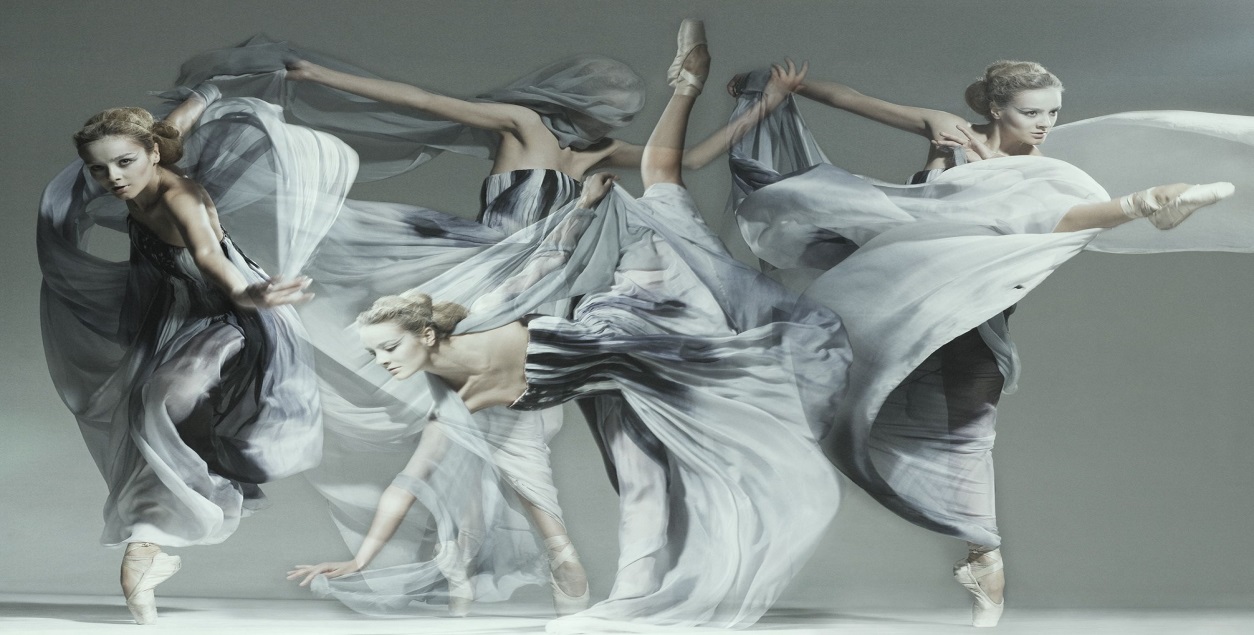 Підсумок
Людина вважається нам єдиною сукупністю проявів психіки та тілесності.